ICT Lab
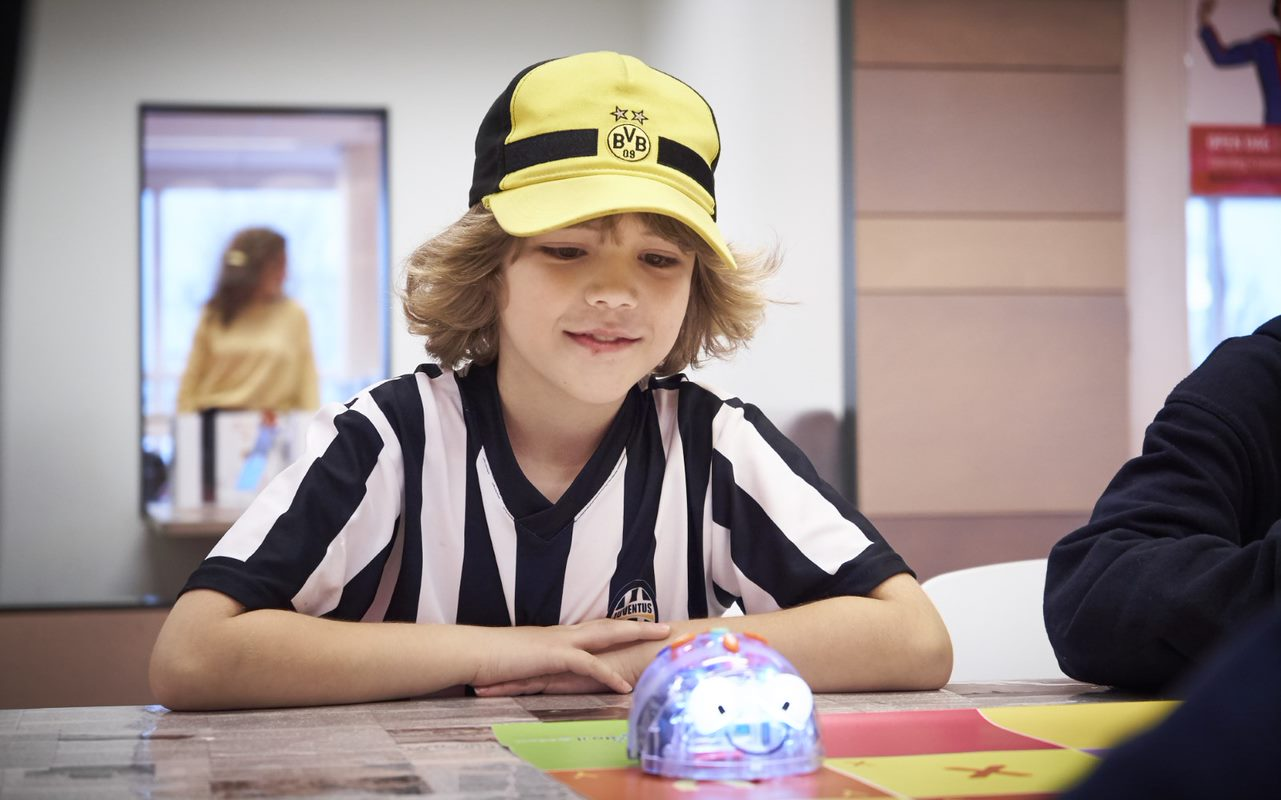 Uitleenbare Leskisten
De Toekomst van het Onderwijs
[Speaker Notes: De nieuwe naam van het Ontdeklab wordt ICT Lab (Innovate Create Together), dus misschien deze eerste slide weglaten of laten aanpassen

Als we alle uitleenkisten groen maken dan wellicht nog meer nieuwe foto’s maken]
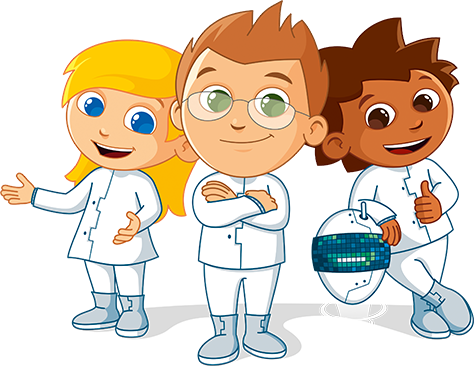 Uitleenbare leskisten
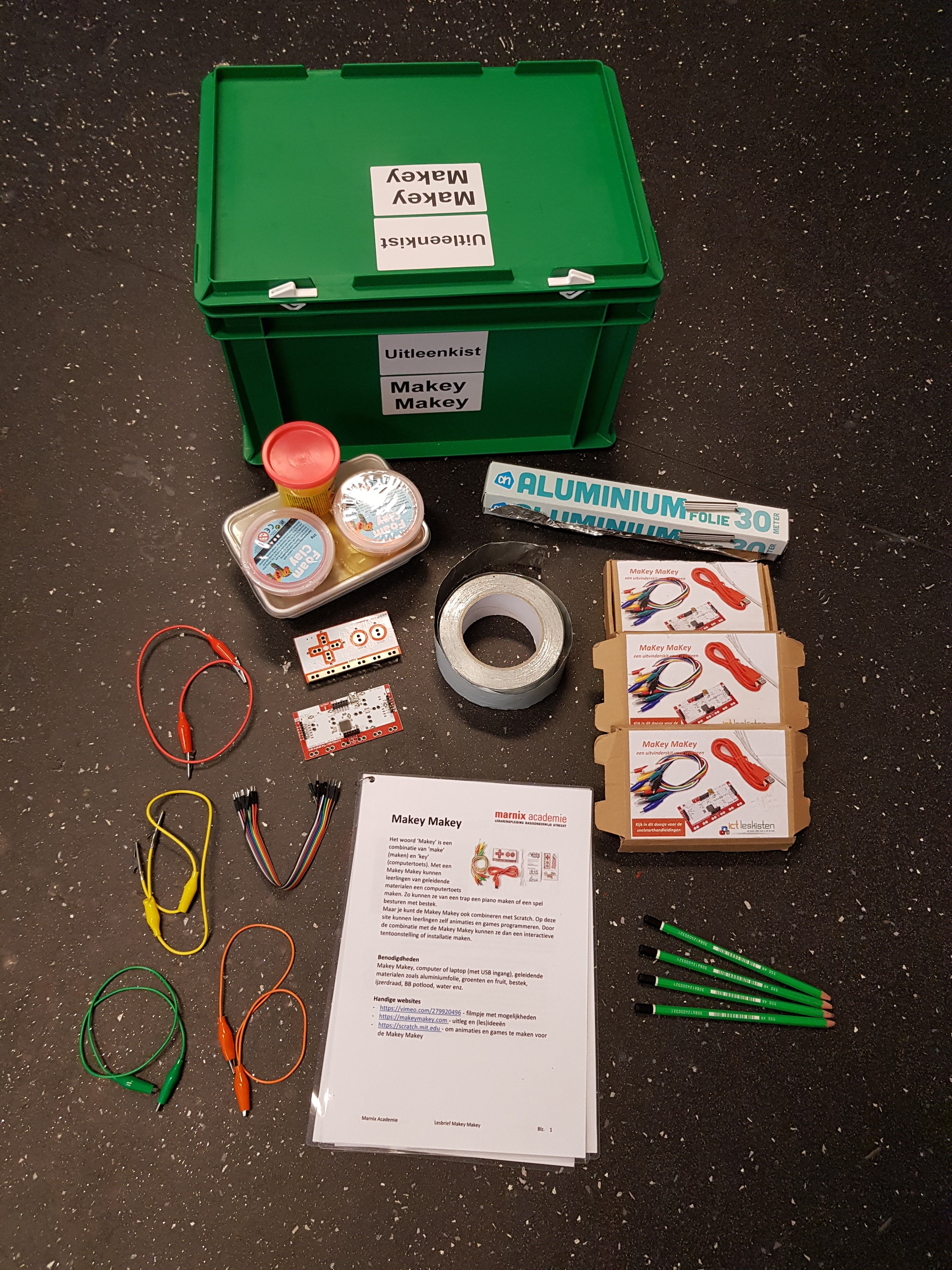 Makey Makey


1 Lesbrief
5 x Makey Makey
5 Doosjes Klei
1 Rol Aluminiumfolie
1 Geleidende Tape
1 Zakje extra Kabels
4 Potloden (BB)
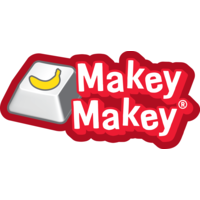 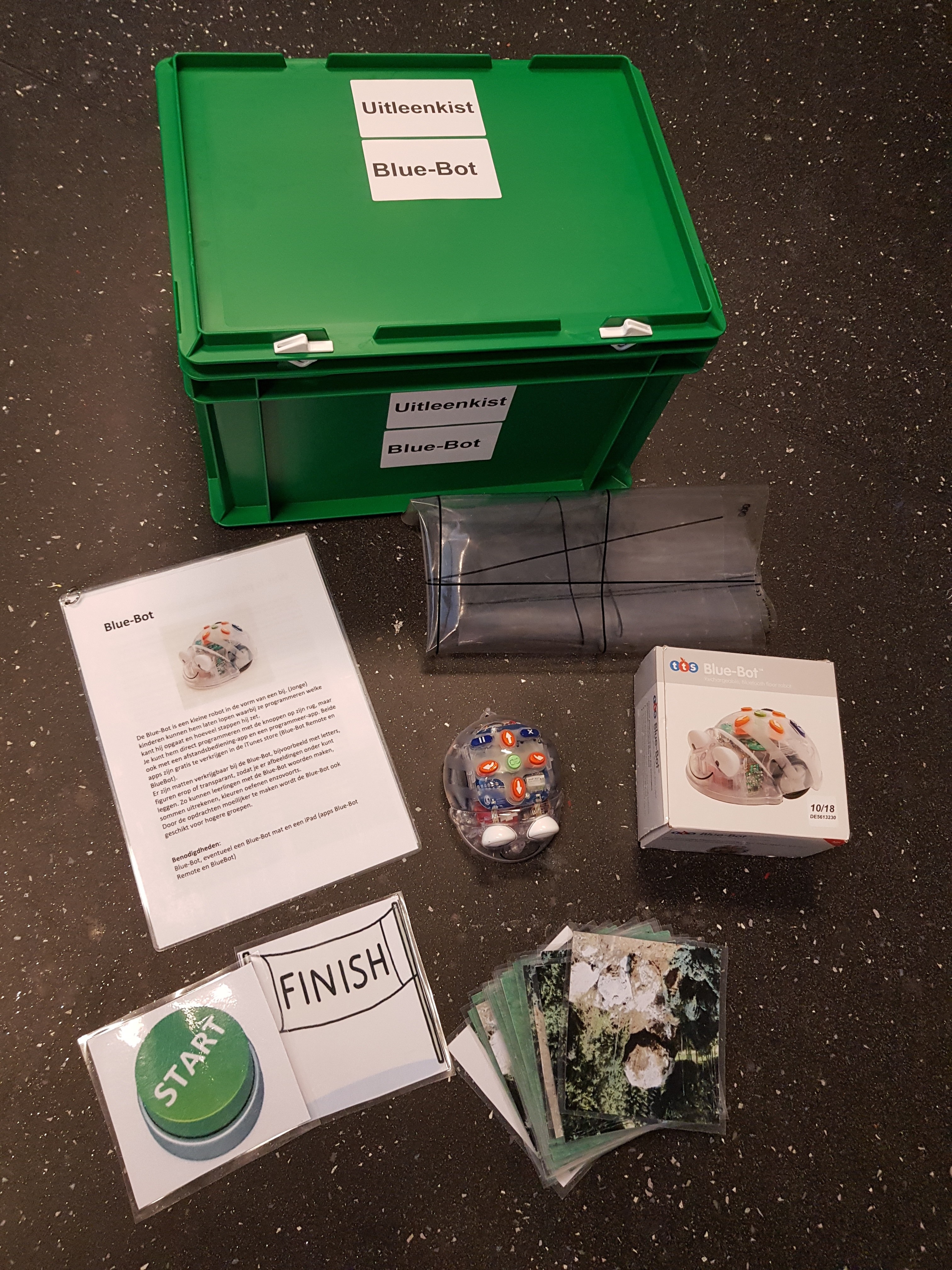 BlueBot


1 Lesbrief
4 x BlueBot
1 Transparante Mat
26 Gelamineerde Kaartjes
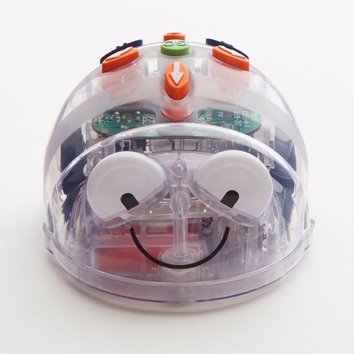 MicroBit

1 Lesbrief		                    12 MicroBits
1 Grove Shield 		                    12 Batterijhouders       
20 Reserve Batterijen
1 Ringband kaarten Explorer 
1 Ringband kaarten Programmer  
1 Grove Inventors Kit met:
- 1 Rotary Angle Sensor	- 1 Micro USB-Kabel
- 1 Speaker   		- 1 Ultrasonig Ranger
- 1 Light Sensor		- 1 Led Strip
- 1 4-Digit Display	- 1 Red Light
- 10 Alligator Clips
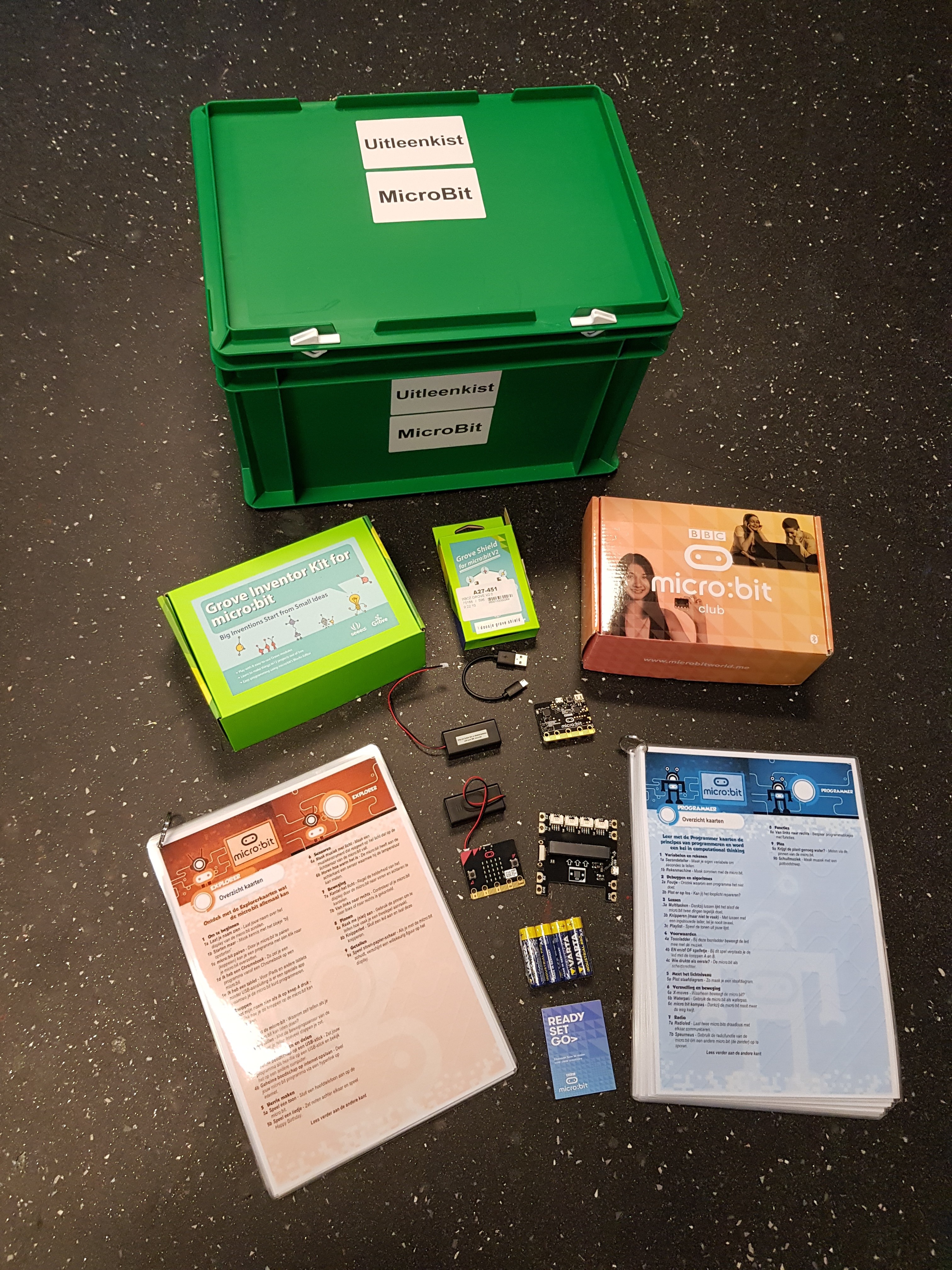 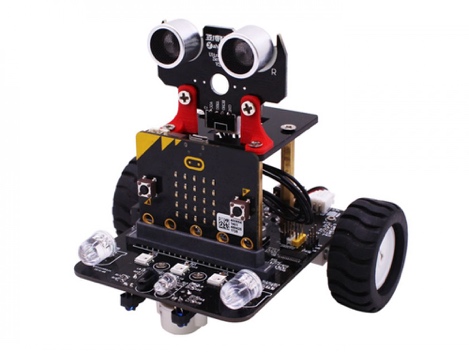 Green Screen


1 Handleiding
1 Green Screen Doek
1 iPad
1 Oplader
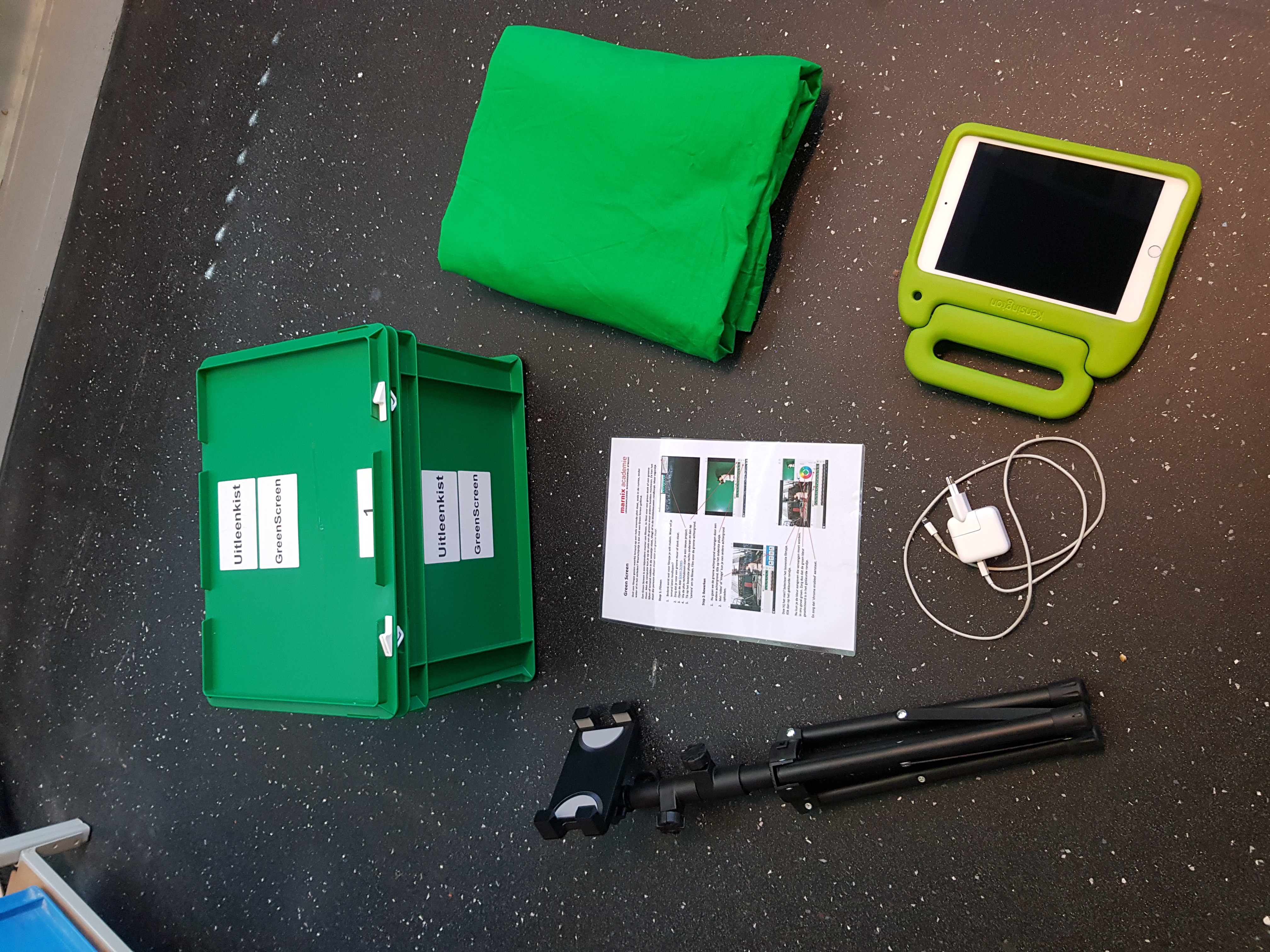 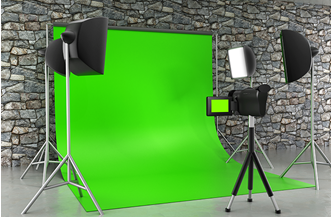 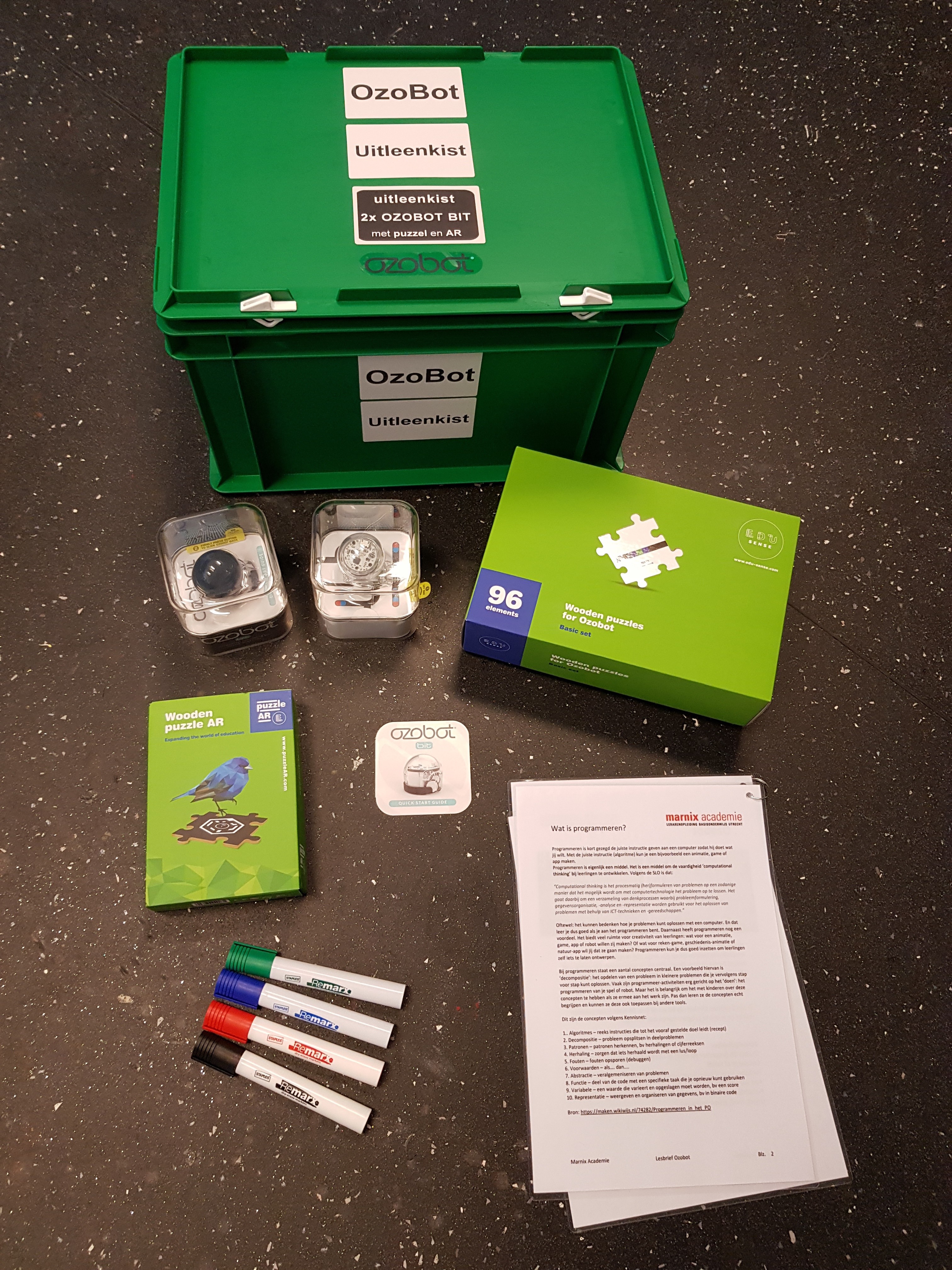 Ozobot


1 Lesbrief
2x Ozobot Bit
1 Wooden Puzzles for Ozobot
1 Wooden Puzzle AR
4 Whiteboard stiften
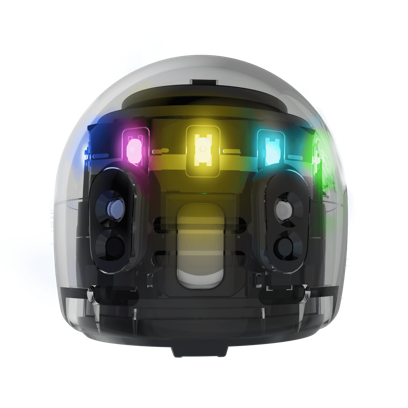 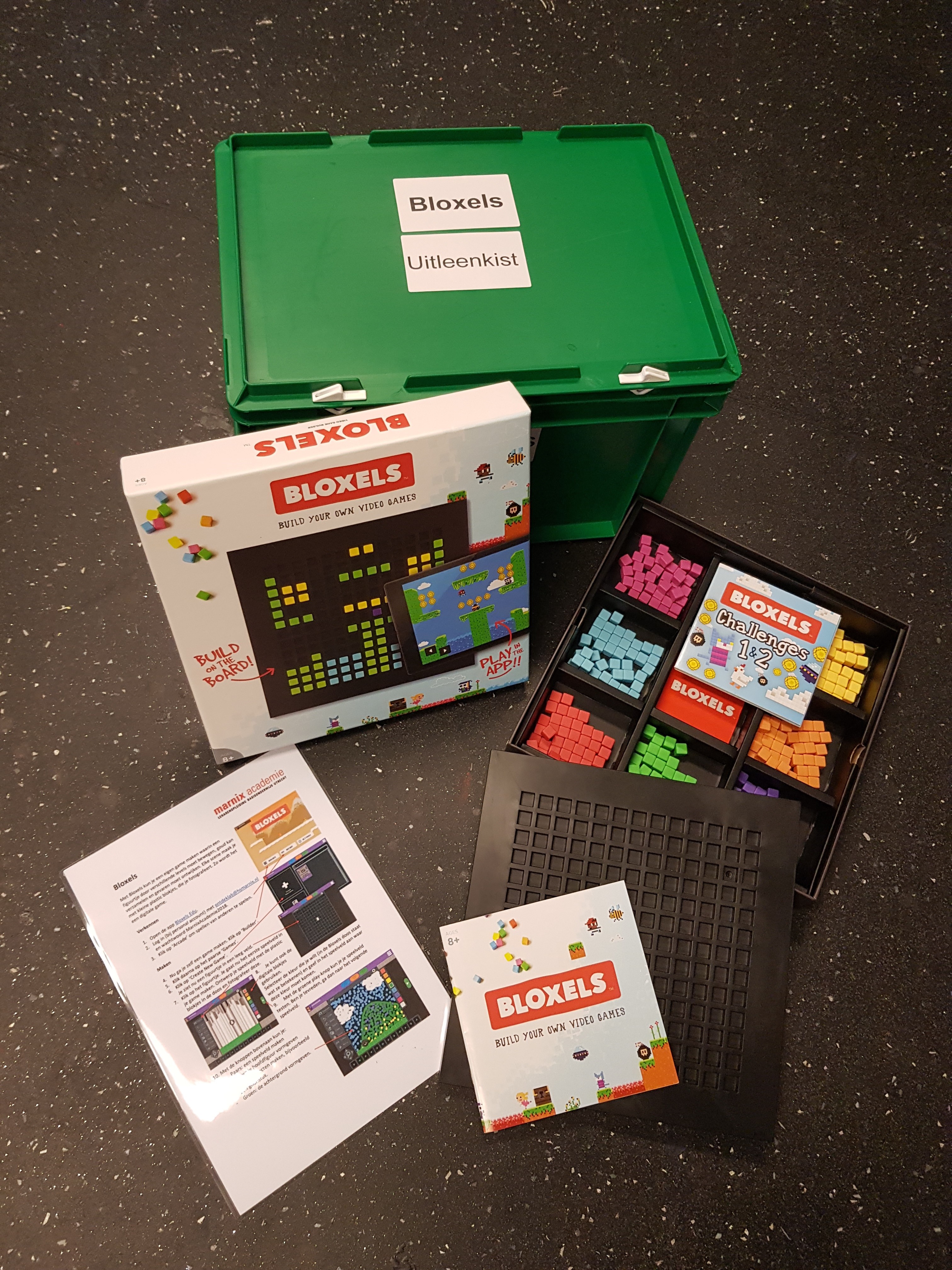 Bloxels 


1 Lesbrief
1 Doos Bloxels Builder
1 Mozaïekbord
320 Gekleurde Blokjes
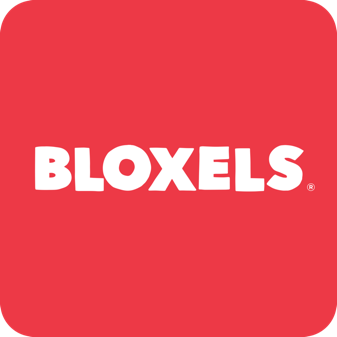 Games maken
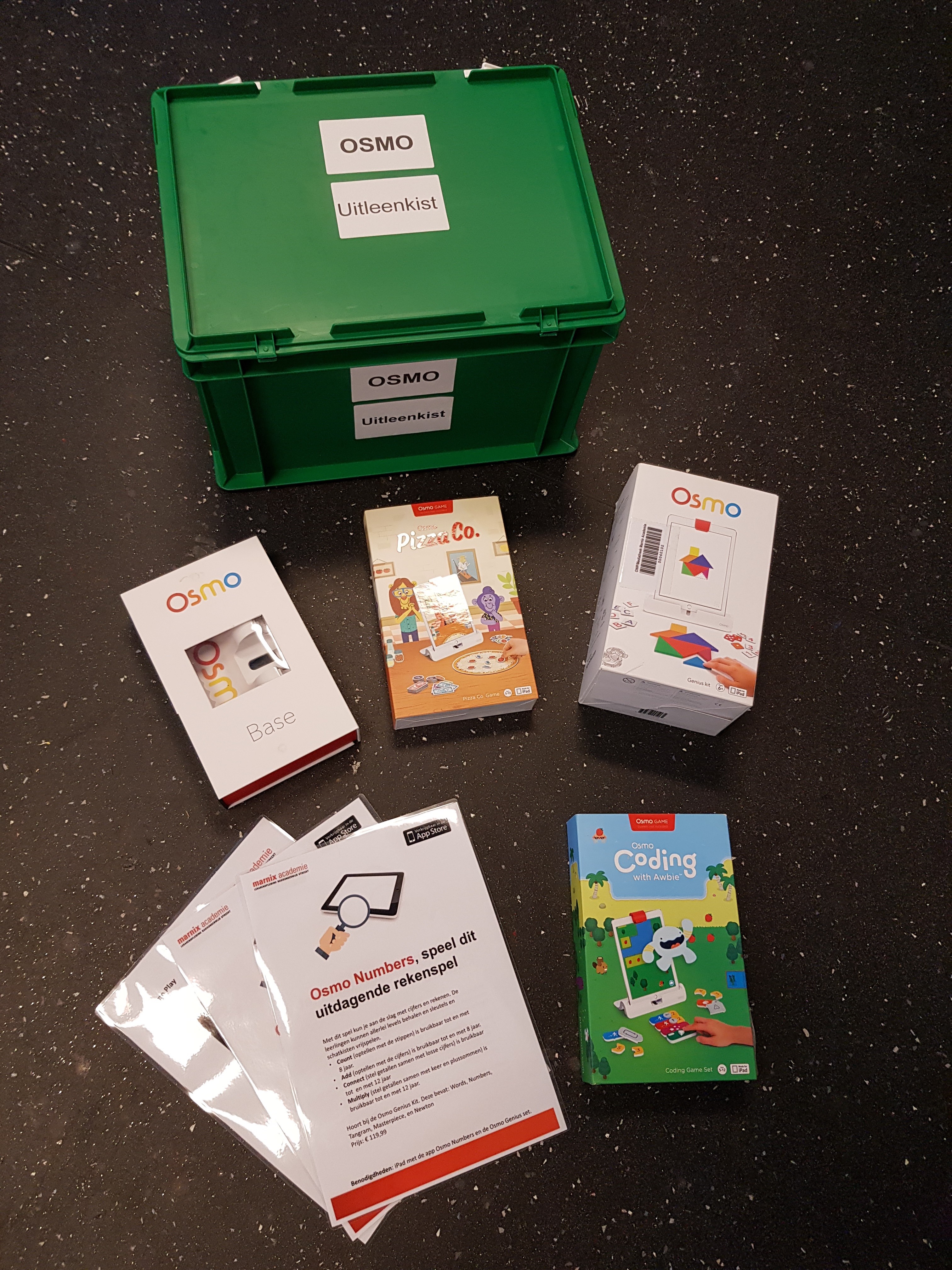 Osmo


1 Lesbrief
1 Osmo Genius:
1 Tangram
1 Words
1 Numbers
1 Base
1 extra Base
1 Osmo Coding Awbie
1 Pizza Co
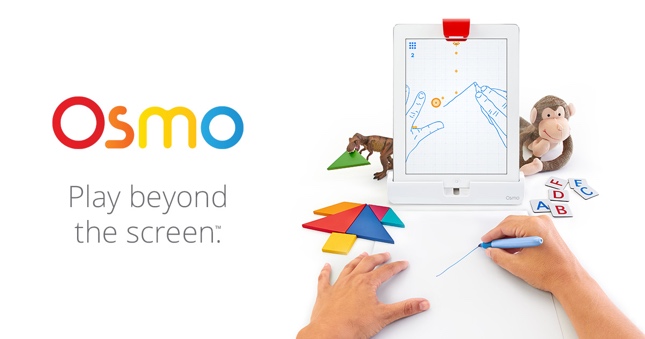 De Voorlezer


1 Lesbrief
1 De Voorlezer
1 Oplaadkabel
800 Slimme Stickers
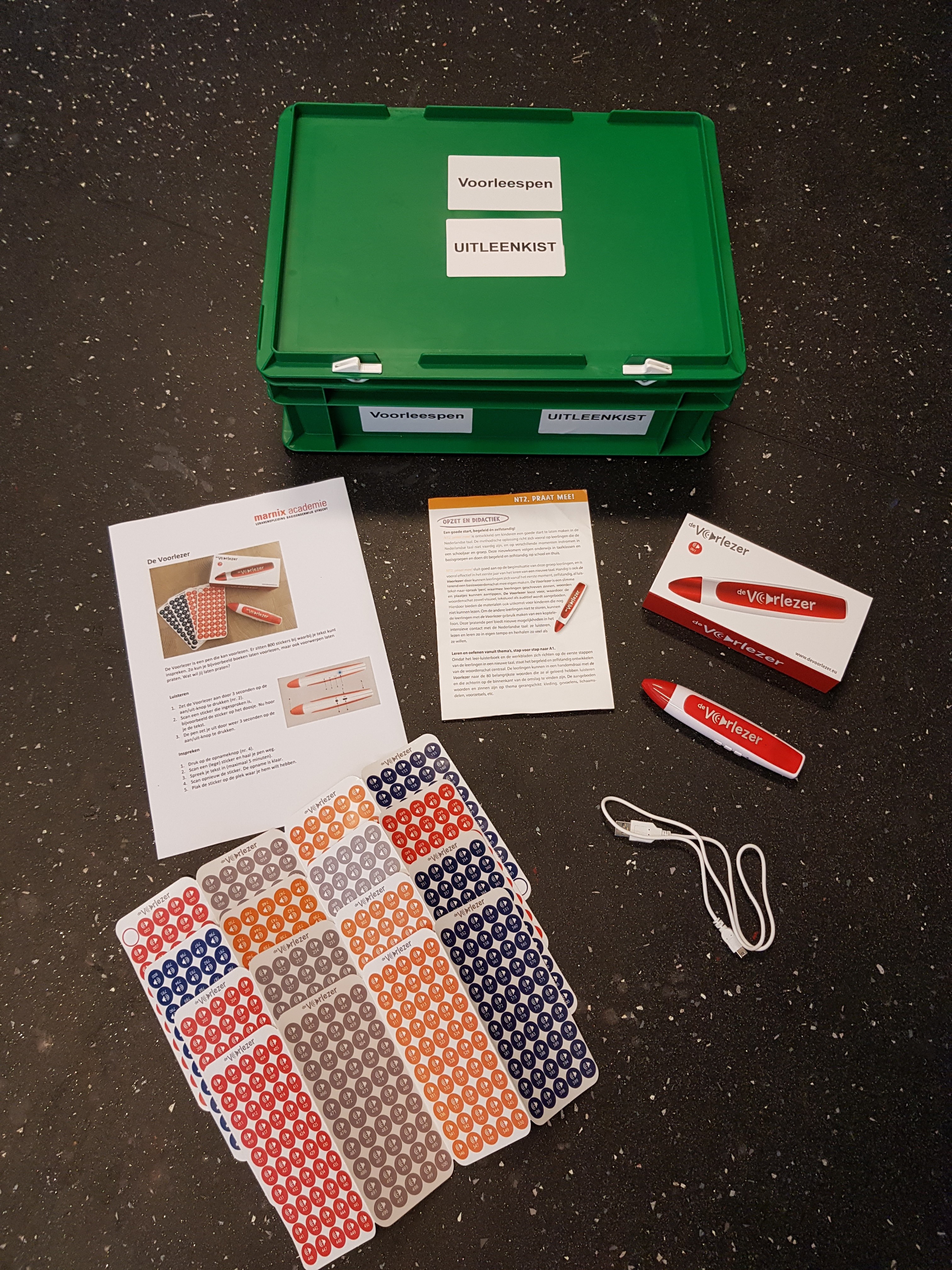 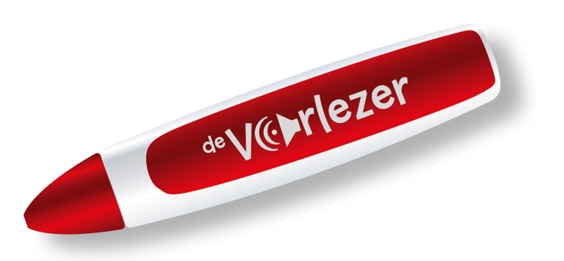 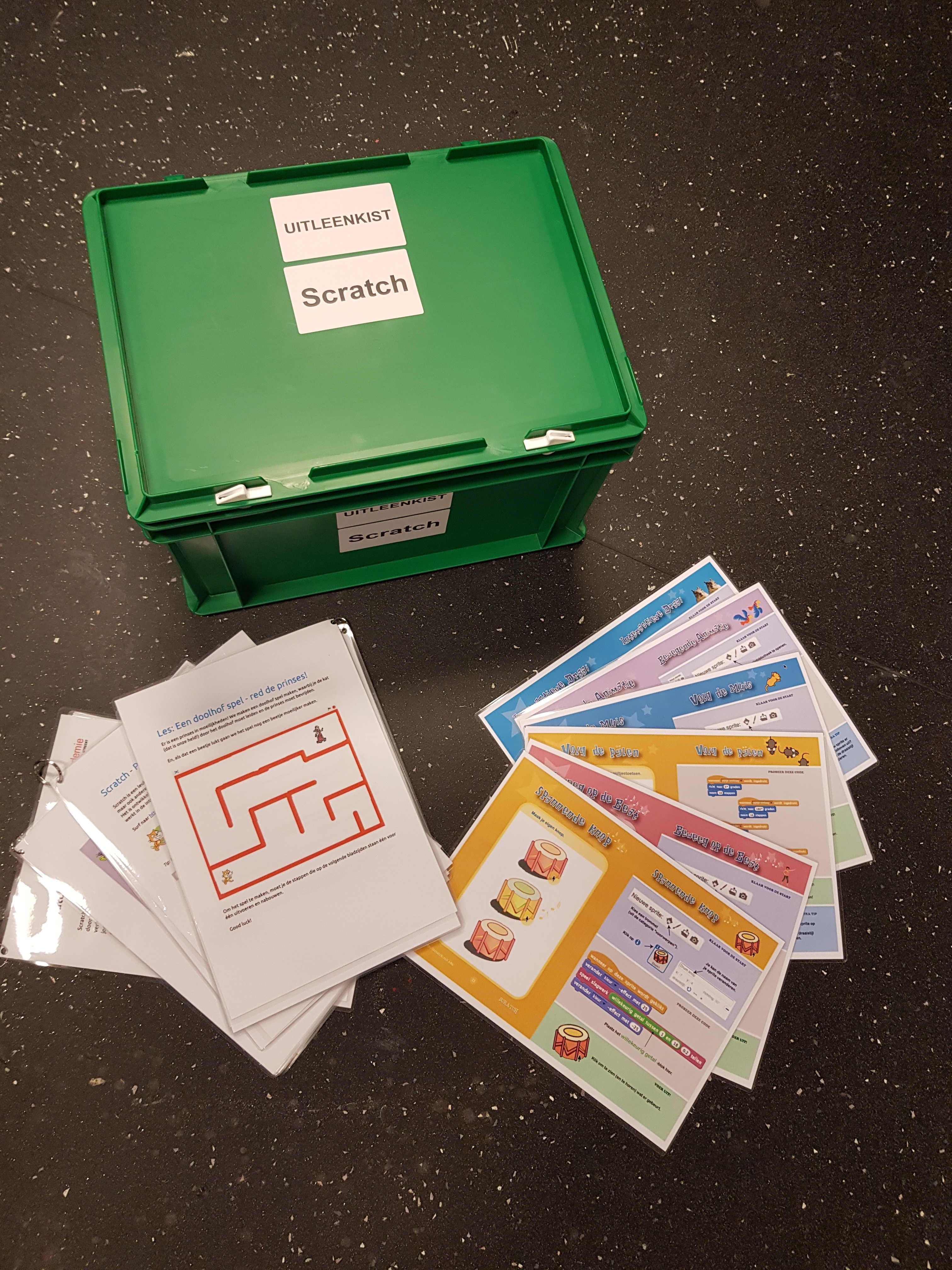 Scratch


1 Lesbrief
2 Sets gekleurde opdrachtkaarten
2 Lesbrief: Een doolhof spel – Red de Princes
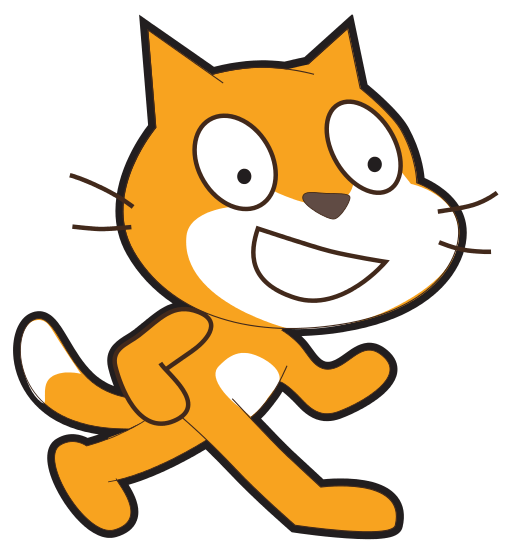 CoSpaces / VR


1 Lesbrief
5 kartonnen VR Brillen
1 Kunststof  VR Bril
15 Kaartjes met Wachtwoorden
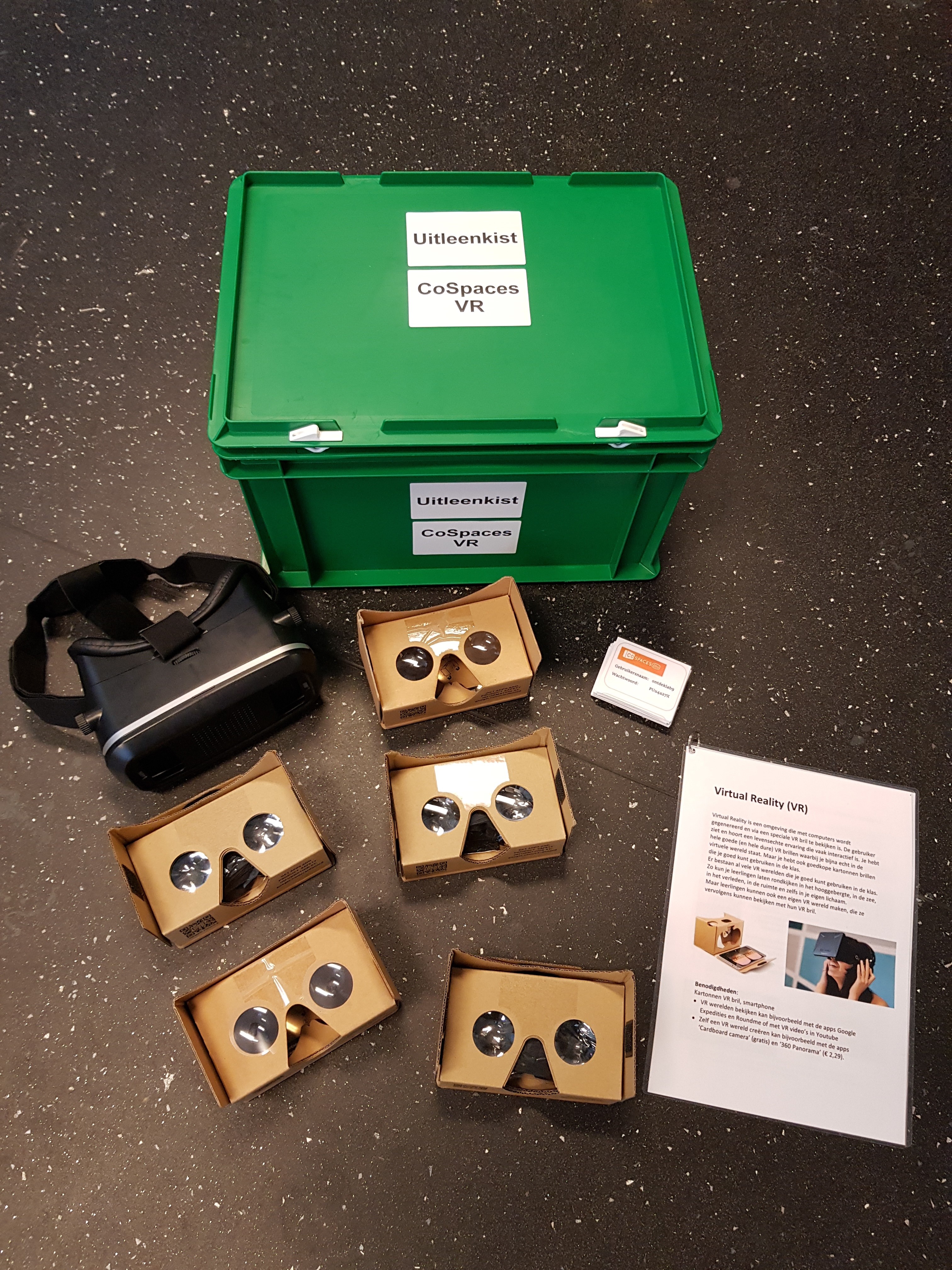 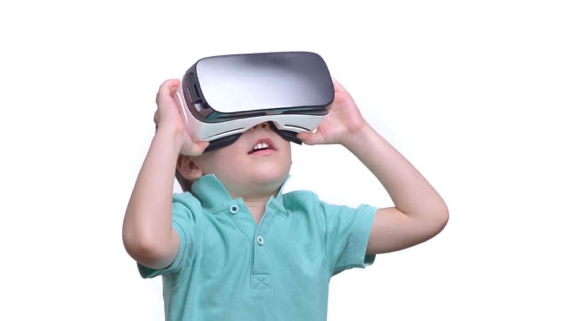 3D-Pennen


1 Lesbrief 
3 3D-Pennen
3 Oplaadkabels
Diverse Filamenten
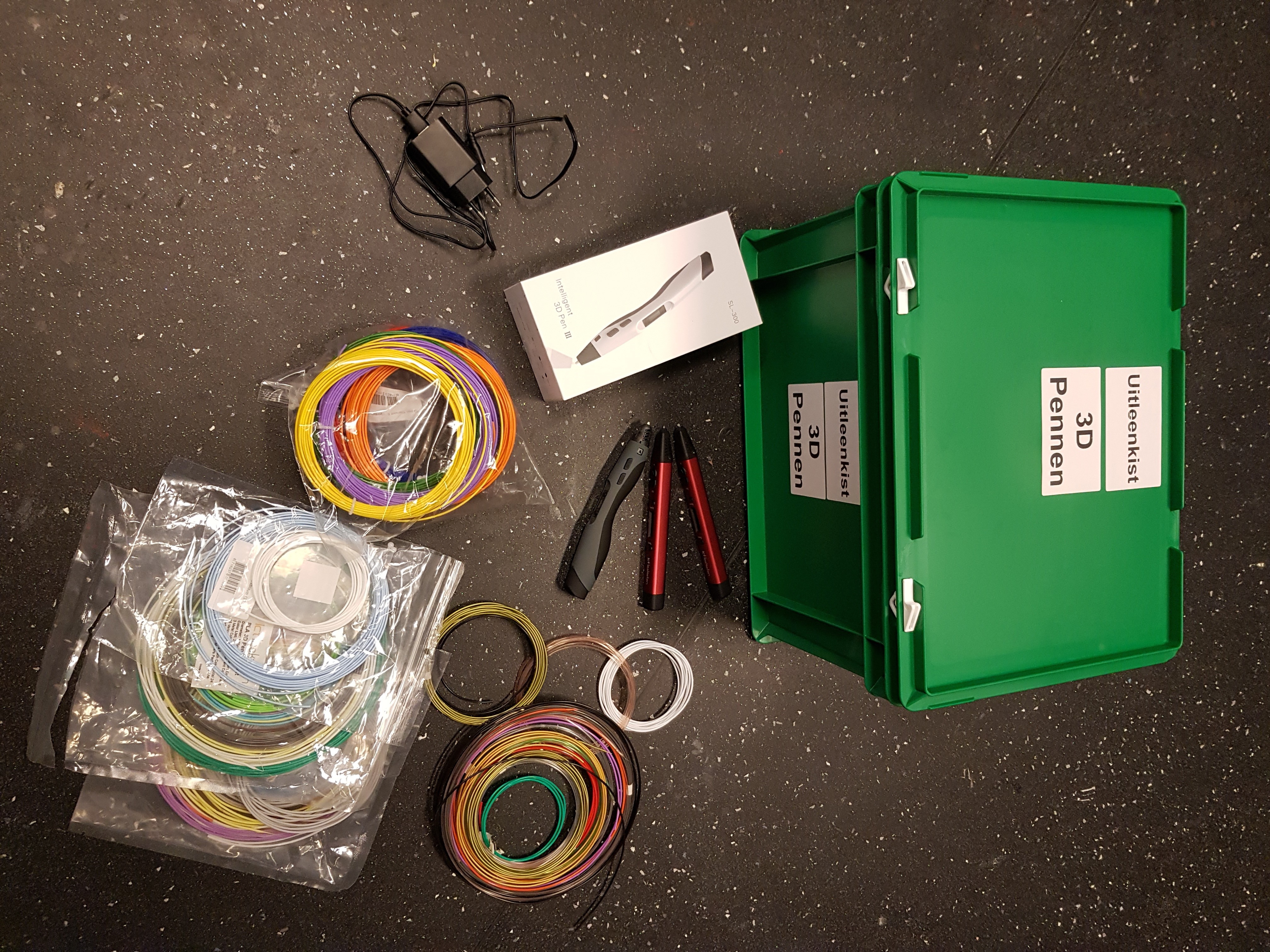 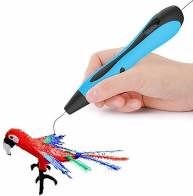 Plickers


1 Lesbrief 
40 Kaarten met QR codes
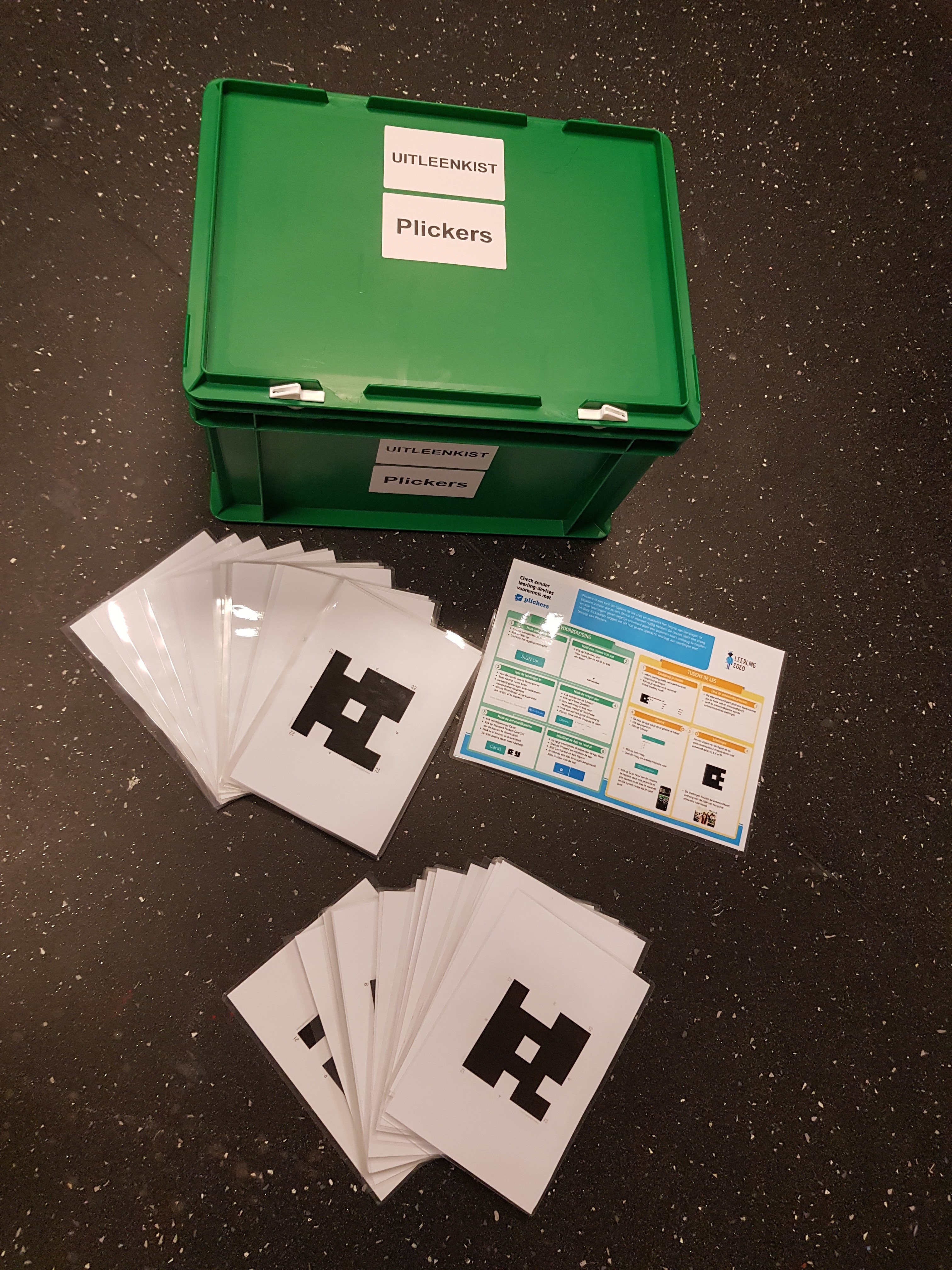 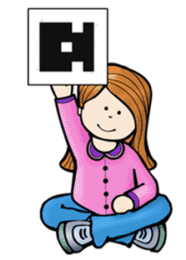 mTiny


1 Lesbrief
1 mTiny
1 Controller
1 Oplaadkabel
Grote Puzzelstukken en Codekaartjes
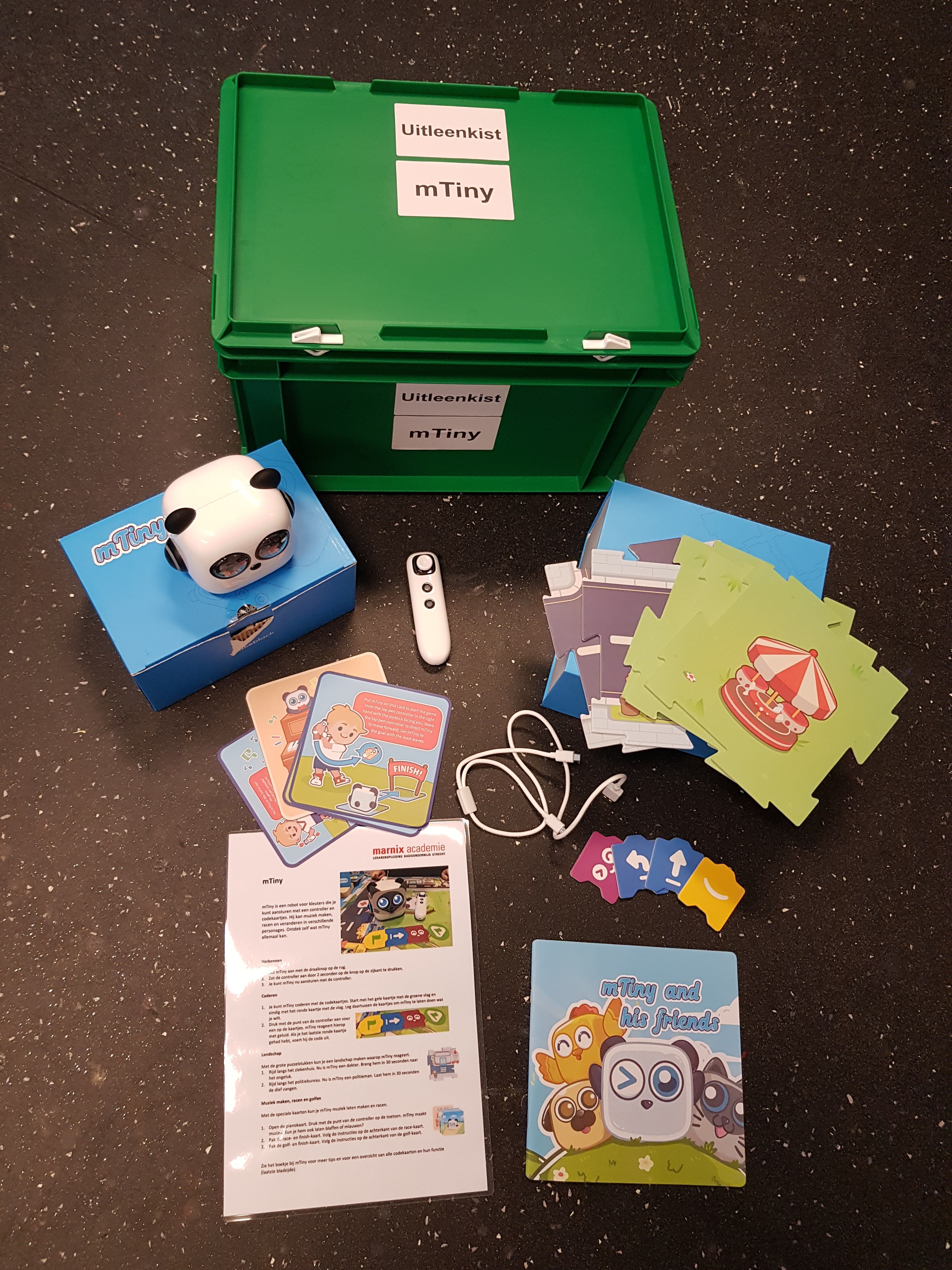 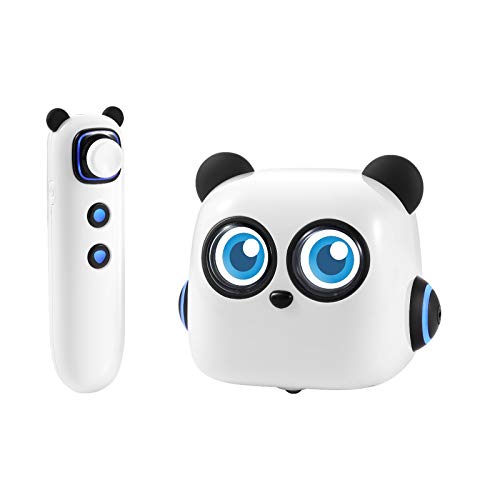 Hopspots


1x Hopspotbox 
3 Oplaadklemmen
12 Hopspots 
1 Ipad 
1 Lesbrief
1 Handleiding
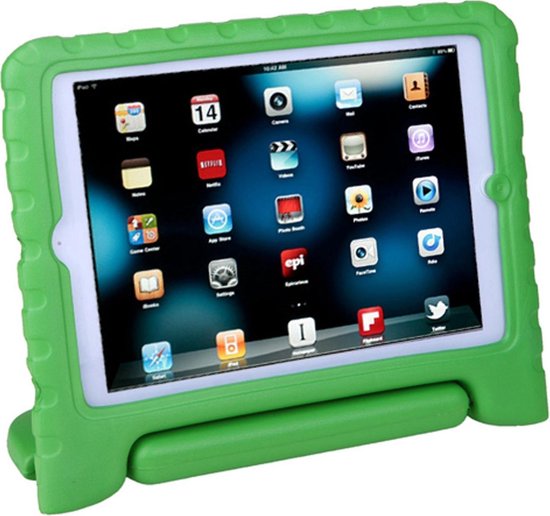 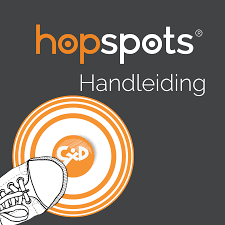 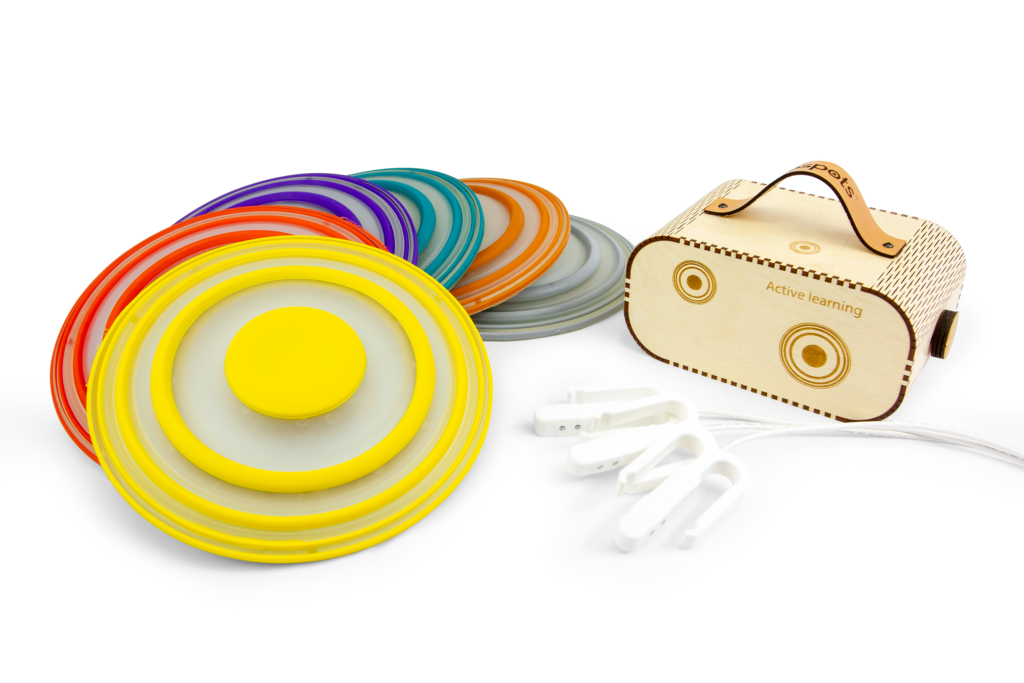 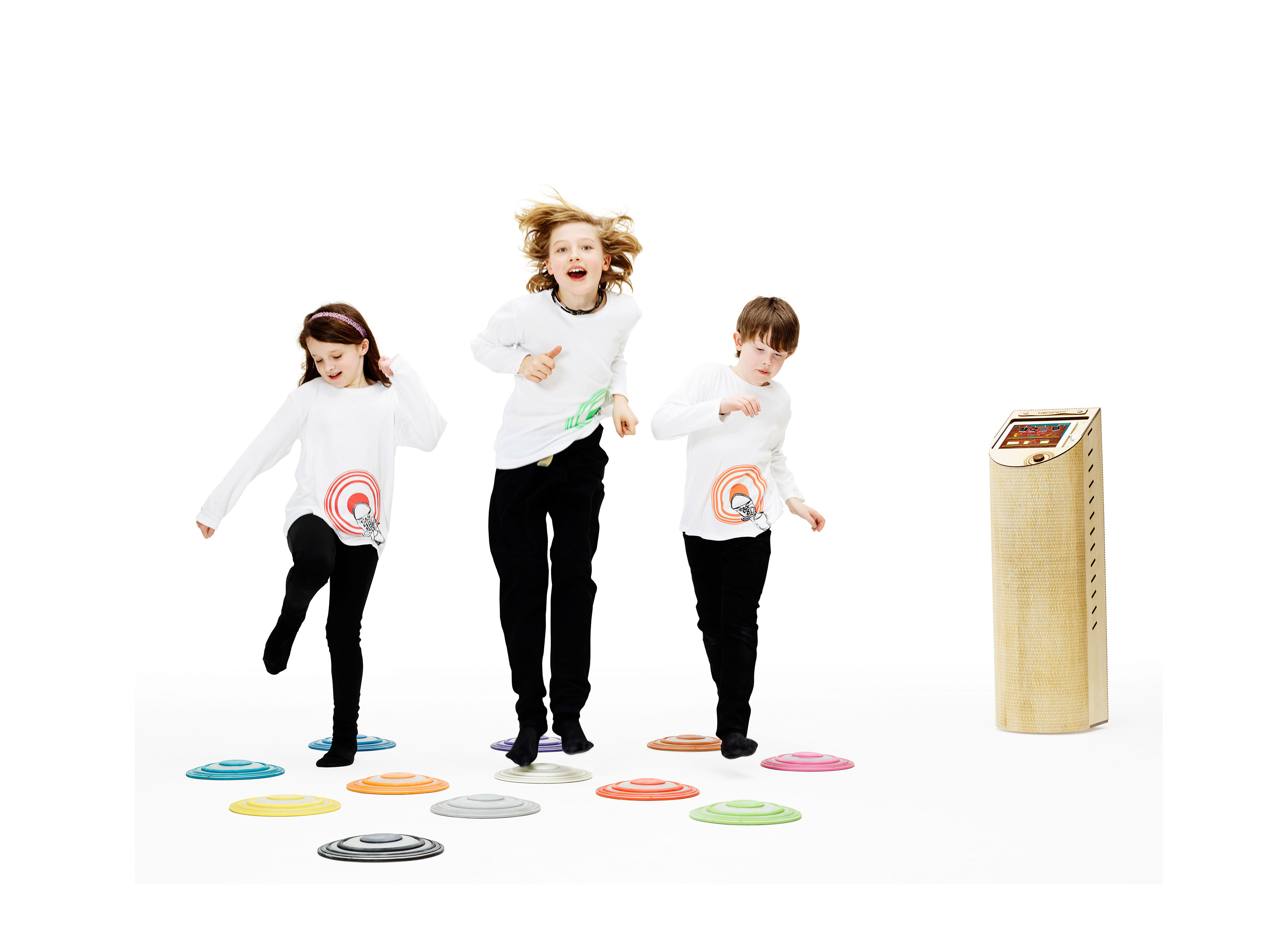 Pixicade


1x Ipad
1x Pixicade doos met handleiding 
1 set stiften
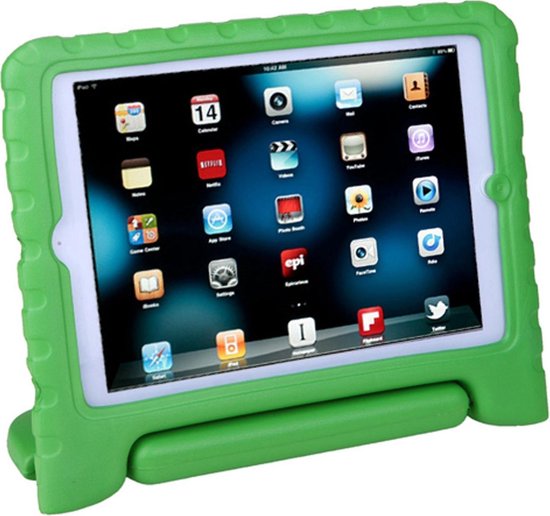 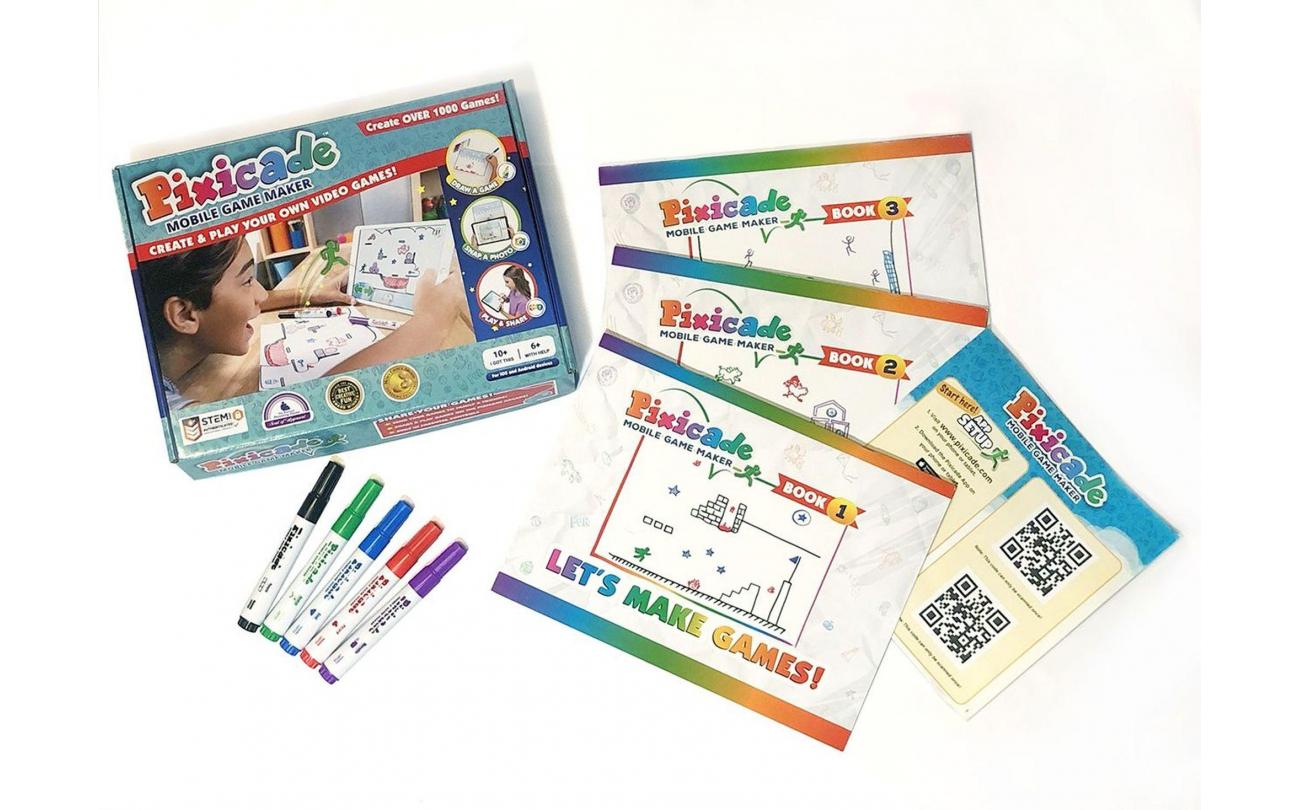 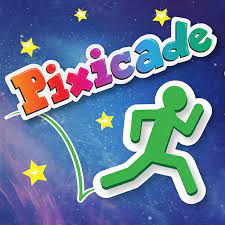 Zoom iQ6

1 Zoom 1Q6
1 Plofkap
1 Lesbrief
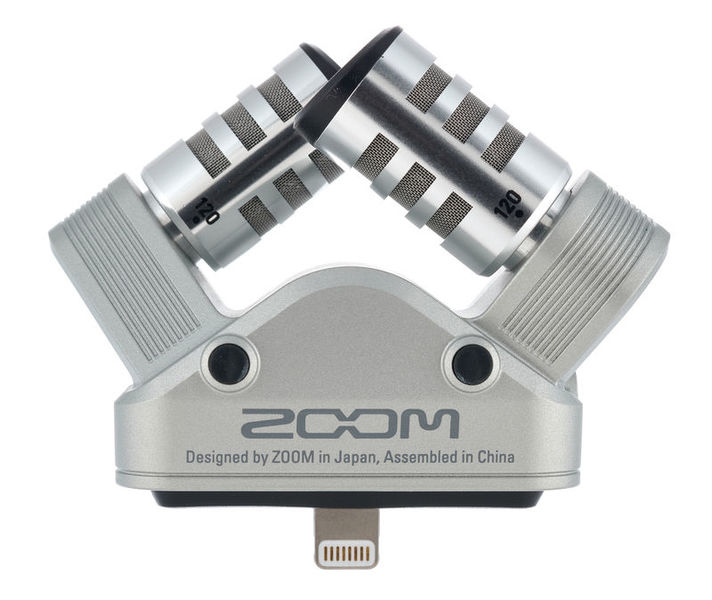 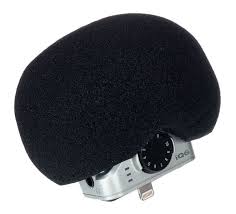 Recordable Wallchart


1 Recordable Wallchart
1 Uitlegkaart
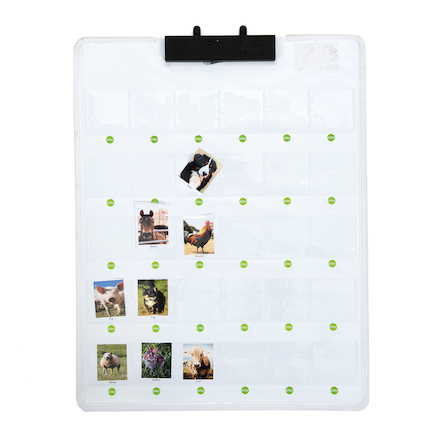 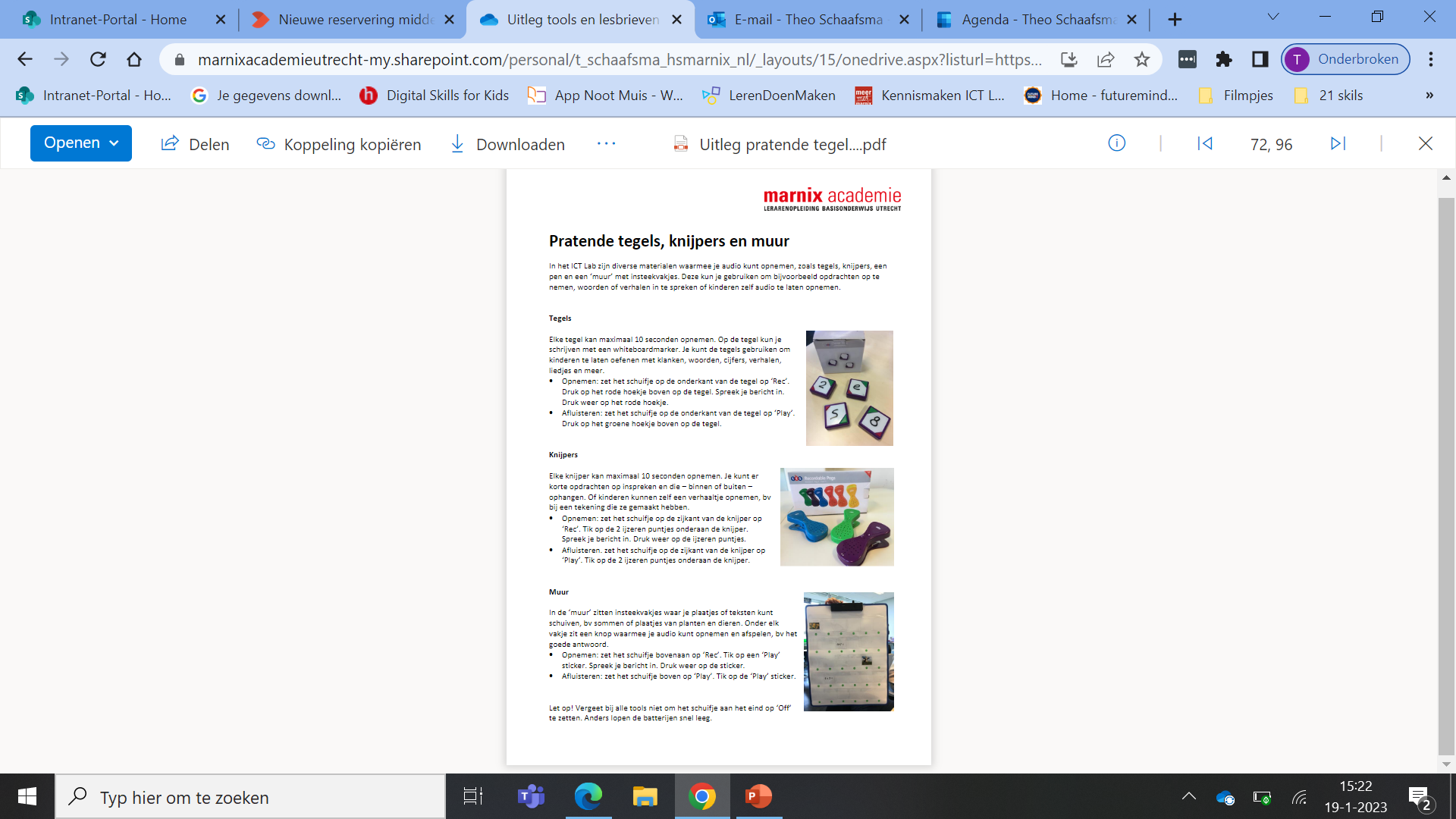 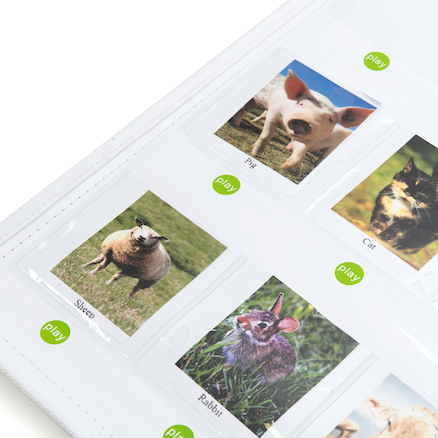 Recordable Peggs en Clear Tiles

1 Doos met 6 recordable Pegs (wasknijpers, opnametijd 10 sec.), 
1 Set reserve batterijen
1 Uitlegkaart
1 Kruiskopschroevendraaier
1 Doos met 10 Clever Tiles (opnametijd 10 sec.)
1 set reserve batterijen 
1 set whiteboardmarkers
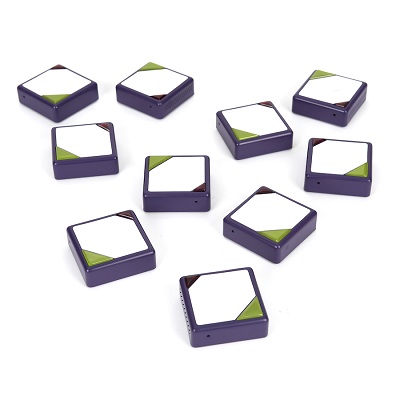 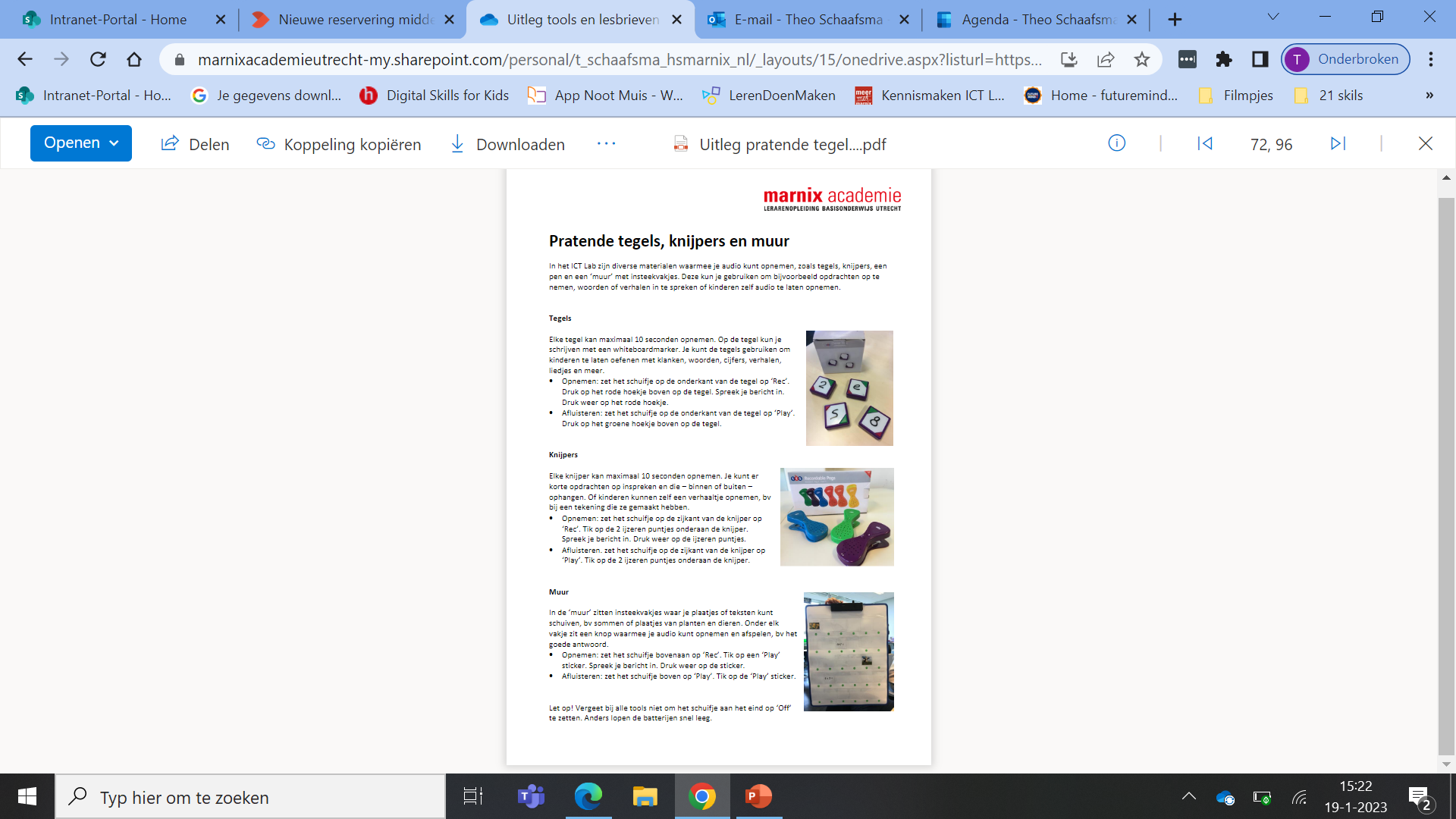 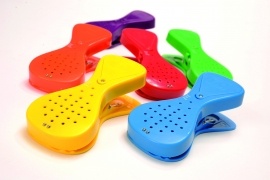 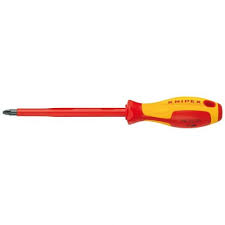 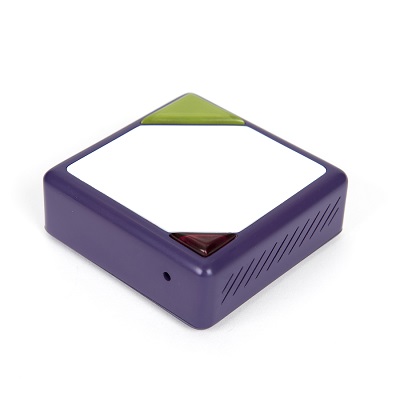 Curiscope



1 Tshirt (M of XL)
3x Poster (maan, mars, aarde)  
1 Uitlegkaart
ZET BIJ OPMERKINGEN WELKE MAAT T-SHIRT JE NODIG HEBT!
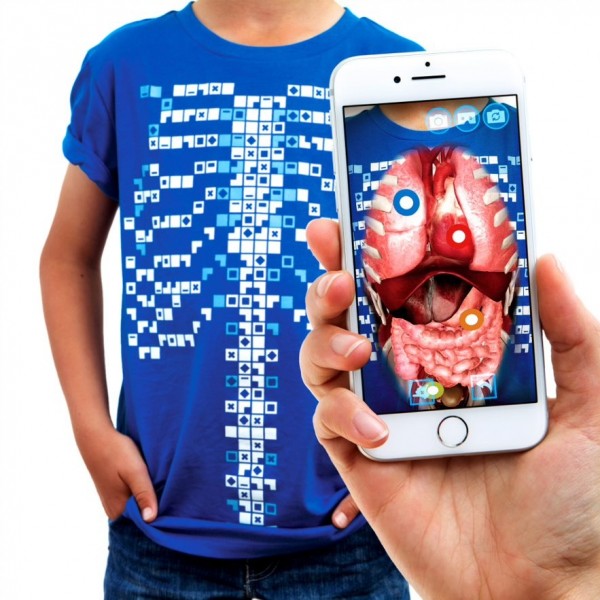 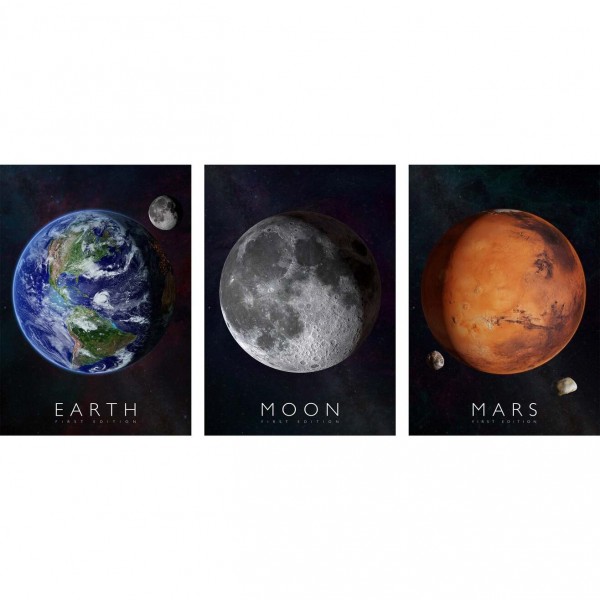 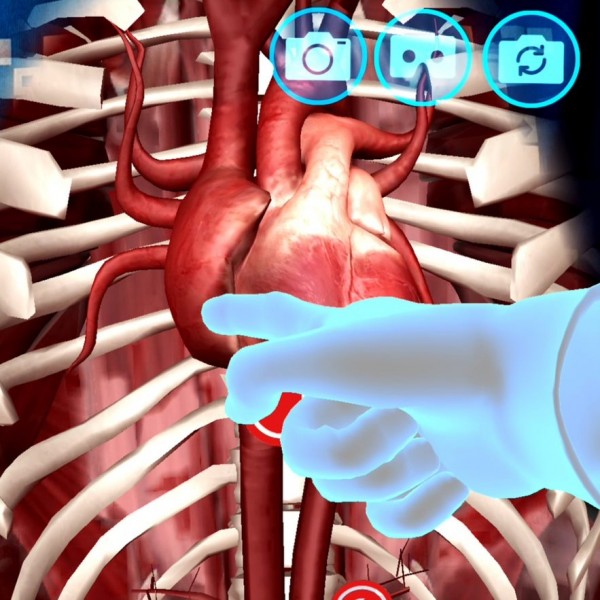 Oculus VR bril




1 Oculus VR bril
1 Oplaadkabel
2 Controllers
1 Lesbrief
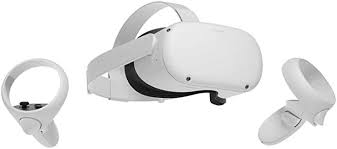 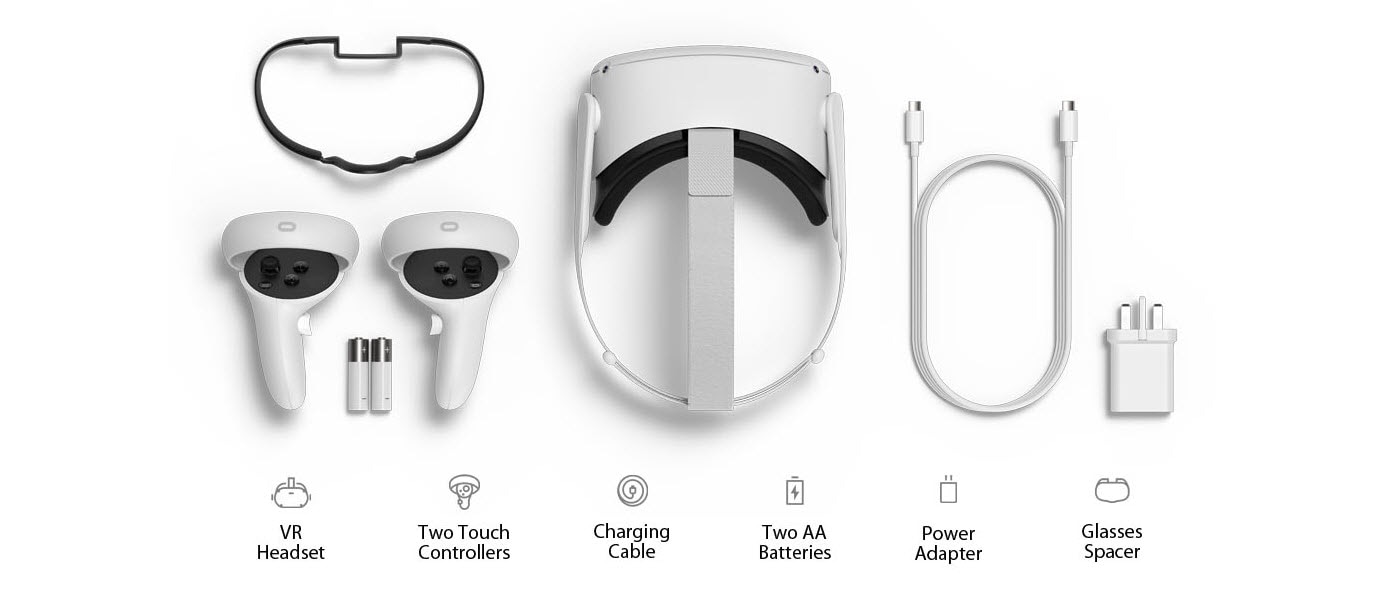 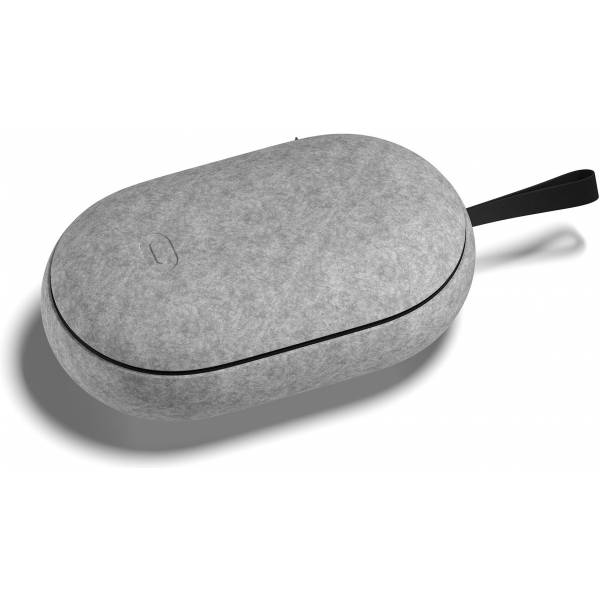 ICT Lab
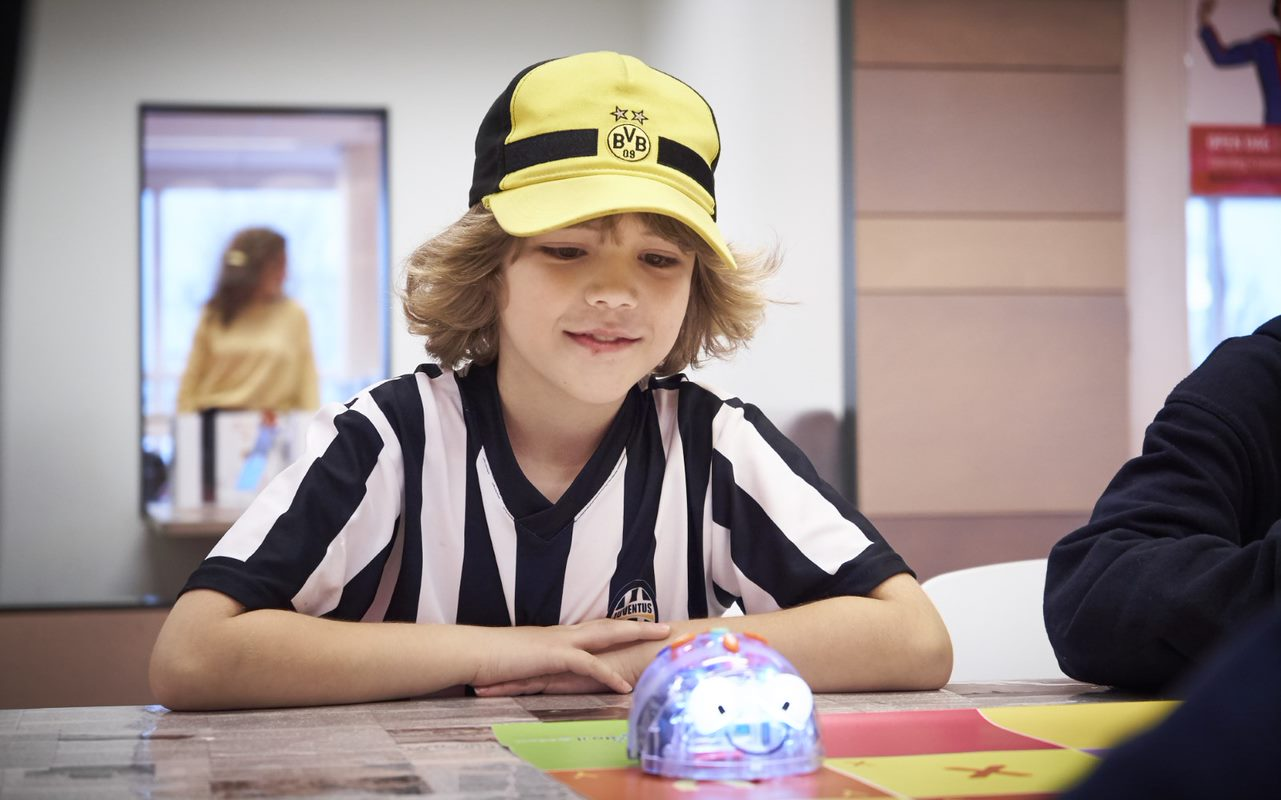 Voor vragen betreft het reserveren van deze leskisten 
mail naar: ictlab@hsmarnix.nl
De Toekomst van het Onderwijs
[Speaker Notes: De nieuwe naam van het Ontdeklab wordt ICT Lab (Innovate Create Together), dus misschien deze eerste slide weglaten of laten aanpassen

Als we alle uitleenkisten groen maken dan wellicht nog meer nieuwe foto’s maken]